Типы алгоритмов
Автор  педагог дополнительного образования            Мамыкина Ольга Владимировна
ГБОУ Центр внешкольной работы
Москва, 
2013
Алгоритмы бывают
Линейные

Разветвленные

Циклические
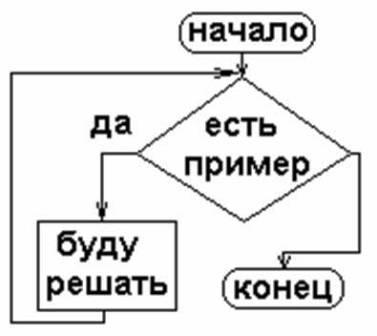 Линейный алгоритм
Построчная форма записи алгоритма

Открыть дверь ключом

Взять ключ
Вставить ключ в замочную скважину
Повернуть ключ по часовой стрелке один раз
Взять ручку двери
Открыть дверь
Блок-схема
Открыть дверь ключом
Взять ключ
Вставить ключ в замочную скважину
Повернуть ключ по часовой стрелке один раз
Взять ручку двери
Открыть дверь
Типыалгоритмов
Разветвленный алгоритм
Блок-схема
Построчная форма записи алгоритма

ПРОГУЛКА

Надеть куртку
Посмотреть в окно
Если на небе тучи или идет дождь
то взять зонт
 иначе надеть кепку 
Надеть кроссовки
Выйти из дома
Надеть куртку
Посмотреть в окно
На небе тучи или идет дождь
нет
да
Надеть кепку
Взять зонт
Надеть кроссовки
Типыалгоритмов
Выйти из дома
Блок-схема
Циклический алгоритм
начало
Построчная форма записи алгоритма
«Помой персики»

Начало
Открой воду
Повторять пока в пакете есть персики
Возьми персик из пакета
Вымой персик
Положи персик на тарелку
Закрой воду
Конец
Открой воду
Возьми персик из пакета
Вымой персик
Положи персик на тарелку
Нет персиков  в пакете?
нет
да
Закрой воду
Типыалгоритмов
конец
Блок-схема
Циклический алгоритм
начало
Построчная форма записи алгоритма
«Собери бусы»

Начало
Возьми кольцо и белый шнур длиной 60 см
Привяжи к кольцу один конец шнура
Повторять до заполнения 40 см шнура
Надень красную бусину
Надень синюю бусину 
Привяжи к кольцу второй конец шнура
Конец
Возьми кольцо и белый 
шнур длиной 60 см
Привяжи к кольцу
 один конец шнура
Надень красную бусину
Надень синюю бусину
Заполнено 
40 см шнура?
нет
да
Привяжи к кольцу 
второй конец шнура
Типыалгоритмов
конец